THE SACRAMENTO COUNTY BAR ASSOCIATION,TAX LAW SECTIONBASIC PARTNERSHIP TAX II-Sales, Disguised Sales and Termination January 25, 2016Douglas Youmansdyoumans@wkblaw.comWagner Kirkman BlaineKlomparens & Youmans LLP
1
“REVIEW”
2
All About that Basis
Basis is important!!! 
Basis helps determine the tax consequences of 
Sales (of partnership interests) 
Partnership distributions; and 
Deductibility of partnership (pass-through) losses (§704(d)) 

Inside vs. Outside Basis:
Inside:  The partnership’s basis in the assets in the partnership. 
Outside:  A partner’s basis in his or her or its partnership interest (owned outside of the partnership).
3
Computing Outside Basis
A partner’s outside basis includes:
Partnership Interests acquired by Purchase:  Cost basis, subject to §752 debt assumption and relief.

Partnership Interests acquired by Contributions:
Cash contributions by the partner(Including §752 debt “assumed”) 
The contributing partner’s basis in any property contributed (FMV is irrelevant); and 
The amount of gain, if any, recognized by the partner on the contribution. (§722)
Varying Interests During Tax Year
Allocations must take into account “varying interests of the partners in the partnership” during the taxable year (§706(d)(1))
Two Methods:

Interim Closing of the Books (Default Method):
Partnership allocates items of income or loss as if it had closed its books on the date of the change in ownership (even though its taxable year remains open) 
Proration:  
Partnership determines each partner’s share of the partnership’s tax items for the year by proration, based on the number of days of the year each respective partner owned the interest which was transferred
Varying Interests During Tax Year (Cont.)
Example  (Varying Interests):

Partnership only engages in 1 transaction, a sale on 2/1, generating $1,000,000 worth of gain.  P1 transfers to P2 on 2/2.  Who wants to close the books?  Who wants to prorate?
(Income) Allocations With Respect to Contributed Property
§704(c). A contributing partner must remain responsible for inherent tax consequences in contributed property when unrecognized gains or losses at the time of contribution are subsequently realized by the partnership.  

Example: If a partner contributes property with a basis of $4k and a FMV of $10k, upon the partnership’s subsequent sale of the contributed property, the contributing partner is allocated the first $6k of the capital gain arising from the sale.
Partnership Distributions: Current or Liquidating?
A liquidating distribution:  terminates the partner’s entire interest in the partnership. (Regs §1.761-1(d).) 
May trigger loss recognition to distributee-partner if distribution is less cash than the distributee-partner’s outside basis. 
Unrealized receivables and inventory are treated as cash for this purpose. 
A current distribution is any distribution which is not a liquidating distribution.
8
Current Distributions: Gain or Loss?
General Rule:  Nonrecognition of gain or loss to all parties on distribution of partnership property or money to partners (§731)
Losses:  A loss is never recognized in a current distribution.
Cash Distributions:  Distributee-partner reduces their outside basis by amount of money received. (§733.)
Exception:  Cash distribution in excess of distributee-partner’s outside basis is taxable gain to distributee-partner.
Exception does not apply to property distributions.
9
Current Distributions: Basis Effects
Property Distributions:  Distributee-partner takes partnership’s inside basis in the distributed property and reduces their outside basis by that amount equal to the sum of (i) any money received; plus (ii) the partnership’s inside basis in the property distributed. (§§732(a) and 733.) 
Limitation: Basis in property received by distributee-partner cannot exceed distributee-partner’s outside basis immediately prior to the distribution reduced by any cash received in the same transaction. (§732(a)(2).)  
If this limit applies, the distributee-partner’s basis in the property distributed is equal to the distributee-partner’s outside basis immediately prior to distribution, reduced by any actual or deemed cash received; and their outside basis will be zero.
10
Current Distributions:  Basis (Cont.)
Example (Current Distribution/Basis):
Emily and Scott form E&S as equal partners.  Emily receives a current distribution of property from E&S.  At the date of distribution, the property has an FMV of $14,000 and an inside basis of $7,500.  Immediately prior to the distribution, Emily’s outside basis is $12,000. 
 
Neither E&S nor Emily recognizes a gain on the distribution.  Emily’s basis in the property distributed to her becomes $7,500 (i.e., the inside basis of the property to E&S), and her outside basis is reduced to $4,500 ($12,000 - $7,500).

Assume, instead, that Emily’s outside basis immediately prior to the distribution is $6,000.  In this case, Emily’s outside basis is not sufficient to match E&S’ inside basis in the property.  

Again, neither E&S nor Emily recognizes a gain on the distribution. Upon the distribution, Emily’s outside basis is reduced to zero ($6,000 - $6,000), and she takes a basis in the distributed property of $6,000.
11
DISTRIBUTIONS IN COMPLETE LIQUIDATION OF PARTNERSHIP INTERESTS
Taxation.
Exception to General Rule with Respect to Recognition of Loss:  A liquidating distribution may trigger loss recognition to the distributee-partner if the distribution consists of less cash than the distributee-partner’s outside basis.
Unrealized receivables and inventory will be treated as cash for this purpose.
Basis of Property Received in Complete Liquidation of a Partnership Interest
The inside basis of property distributed as part of a liquidating distribution is carried over, and increased when the distributee-partner’s outside basis (as reduced by any cash or liability reduction as a result of the distribution) is greater than the property’s inside basis.
A distributee-partner’s basis in unrealized receivables and inventory cannot exceed the inside basis in such property.
12
DISTRIBUTIONS IN COMPLETE LIQUIDATION OF PARTNERSHIP INTERESTS
Example (Liquidating Distribution/Basis):

Emily receives a liquidating distribution of non- §751 property from E&S.  At the date of distribution, the property has a FMV of $14,000 and an inside basis of $12,000.  E&S has no outstanding liabilities.  Immediately prior to the distribution, Emily’s outside basis is $7,500.

Neither E&S nor Emily recognizes a gain on the distribution.  Emily’s basis in the property distributed to her is limited to $7,500 (i.e., her outside basis in her partnership interest).  Hence, if she sells @ the $14,000 FMV, she will recognize a $6,500 gain.
13
Part I“SALES”
14
Sales and Exchanges of Partnership Interests
General Rule:  The amount and character of gain or loss, basis and holding period are based on the partnership interest held by the selling partner and not on the assets owned by the partnership. 
Exceptions:  “Hot assets”, collectibles, or  §1250 capital gain at the time of the sale. (§751.)

General Rules—Transferor/Selling Partner
Amount Realized.  In determining amount realized under §1001, the partner must include his or her share of partnership debt as a part of the amount realized.  (§752.)
Adjusted Basis.  In determining his or her adjusted basis, the selling partner must include his or her share of partnership income or loss up to and including the date of sale. 
Closing the Tax Year of the Selling Partner.  Although, under §705, outside basis for income and loss is not generally adjusted prior to the close of a tax year, §706(c) states that  the sale or exchange of an entire interest closes the tax year of a partnership (only) with respect to the selling partner.
§706(c) does not authorize the closing of the partnership's tax year with respect to a partner who sells or exchanges less than his or her entire interest. In such a case, §706(d)(1) requires the partnership and the partners involved to appropriately account for the impact such a sale or change in interest has on basis, capital account, income sharing, etc.
15
Sales and Exchanges of Partnership Interests
Selling Partner - Installment Sales Treatment.  Partnership interests, like other capital assets, may be sold, with gains thereon reported on the installment method under §453. Under the installment method of accounting, otherwise taxable capital gains are reported as and when principal payments are received on the basis of a gross profit ratio.  However, per §453(i)(2),  gain on the sale of an interest subject to §751(a) recapture items may not be subject to installment reporting. (See also, Rev. Rul. 89-108 (denying §453 treatment to the extent of §751(a) substantially appreciated inventory items).

“Hot Assets.”  To the extent the partnership holds inventory or “unrealized receivables” (collectively referred to as “Hot Assets”), a selling partner's capital gain may be recharacterized as ordinary income.
16
Sales and Exchanges of Partnership Interests
General Rules—Buying Partner.  
Adjusted Basis.  The purchasing partner acquires a cost (outside) basis in the acquired partnership interest equal to (i) the cash and FMV of property paid to the seller in consideration of the interest; plus (ii) the new partner's allocable share of partnership debt. 
§754 Considerations.  An important consideration to a purchasing partner whose purchase price (outside basis) exceeds his or her underlying share of the basis of partnership assets (inside basis) is whether to demand or request that the partnership elect to adjust its inside basis under §754.
Interim Income/Loss Allocations.  Just as the selling partner should be concerned with respect to the partnership's determination of interim income and loss for allocation and basis purposes, the incoming partner should also be interested in income and loss allocations for the 2 deemed short periods. 
Capital Account.  The buying partner generally takes the selling partner's capital account without adjustment.
17
Part IIDISGUISED SALES
DISGUISED SALES
There are three (3) separate “disguised sale” rules in the Code:

§707(a)(2)(B), which generally treats a “contribution” of property followed by a “distribution” of other property to the same partner in a related transaction which occurs within 2 years (or maybe longer) as a disguised sale with gain or loss being recognized.

§704(c)(1)(B), which requires recognition of built-in gain to the contributing partner when a contributing partner contributes property with built-in gain and that same property is distributed to another partner within 7 years.

§737, which complements §704(c)(1)(B) by providing that, if a contributing partner contributes property which has built-in gain and the contributing partner receives a distribution of other property within 7 years, the built-in gain on the original transfer must be recognized by the contributing partner.
§707(a)(2)
Under §721(a), contributions of property to a partnership are generally nontaxable events.  However, if there is a transfer of property by a partner to a partnership, and a related transfer of money or other property by the partnership to the partner, then the facts and circumstances should be examined to determine whether the events should be regarded as a sale of property by the partner to the partnership.
20
§707(a)(2)
Facts and Circumstances (Reg. §1.707-3(b)(2))

Timing and amount of subsequent transfer are determinable with reasonable accuracy at the time of earlier transfer;

Transferor has a legally enforceable right to subsequent transfer;

Partner's right to receive money or other consideration is secured;

Any person has made or is legally obligated to make contributions to the partnership, to permit the partnership to make the transfer of money or other consideration;

Any person has loaned or agreed to lend the partnership the money or other consideration, to enable the partnership to make the transfer;
§707(a)(2)
Facts and Circumstances (Reg. §1.707-3(b)(2))
Partnership has incurred or is obligated to incur debt to acquire the money or other consideration, to permit the partnership to make the transfer (considering such facts as whether any person has agreed to guarantee or assume personal liability for the debt);

Partnership holds money or other liquid assets beyond its reasonable needs that are expected to be available to make the transfer;

Partnership distributions, allocations, or control of partnership operations are designed to effect an exchange of the burdens and benefits of ownership of property

The transfer by the partnership is disproportionately large in relation to the partner's interest in partnership profits

Partner either has no obligation to return or repay the money or other consideration, or the obligation is likely to become due at such a distant point in the future that the present value of the obligation is small in relation to the money or other consideration transferred by the partnership
§707(a)(2)
Two-Year Presumptions (Reg. §1.707-3(c)&(d))

> 2 Years – If the transfers occur more than two years apart, then they are presumed not to be a sale.

≤ 2 Years – If the transfers occur within a two-year period, then they are presumed to be a sale, unless one of the following 4 exceptions applies:
Reasonable Guaranteed Payments
Reasonable Preferred Returns
Distributions of Net Operating Cash Flow
Reimbursements of Preformation Expenses
23
§707(a)(2)
Exceptions to Presumption of Sale

Reasonable “Guaranteed Payments” for Capital

A guaranteed payment for capital is any payment to a partner by a partnership that is determined without regard to the partnership income and that is for the use of that partner's capital. 

Payments are not treated as being made for the use of a partner's capital if the payments are designed to liquidate all or part of the partner's interest in property contributed to the partnership rather than to a provide the partner with a return on an investment in the partnership.
24
§707(a)(2)
Exceptions to Presumption of Sale
Reasonable Preferred Returns 
A preferred return is a preferential distribution of partnership cash flow to a partner with respect to capital contributed to the partnership by the partner that will be matched by an allocation of income or gain. (Regs. §1.707-4(a)(2).)
§707(a)(2)
Exceptions to Presumption of Sale
Reasonable Guaranteed Payments and Preferred Returns - Additional Requirements

Payments must be pursuant to written provision of partnership agreement. Preferred returns or guaranteed payments for capital are reasonable only to the extent the partnership agreement provides for payment for the use of capital in a reasonable amount, and only to the extent that the payment is made after the date on which that provision is added to the partnership agreement.


Payments must not exceed the amount determined by multiplying either the partner's unreturned capital at the beginning of the year or the partner's weighted average capital balance for the year by the safe harbor interest rate for the year (which is 150% of the highest AFR in effect from time when right to payment is first established, through the end of the tax year).
26
§707(a)(2)
Exceptions to Presumption of Sale
Net Operating Cash Flow
Net Operation Cash Flow distributions are presumed NOT to be part of a sale.

Certain operating cash flow distributions are presumed to not constitute part of a sale of property to a partnership unless the facts and circumstances clearly establish that the transfer is part of a sale. (Regs. §1.707-4(a)(2).)
§707(a)(2)
Exceptions to Presumption of Sale
Preformation Expenditures

Reimbursement of Preformation Expenditures are presumed NOT to be part of a sale. Reg. § 1.707-4(d)
28
§707(a)(2)
Exceptions to Presumption of Sale
Preformation Expenditures

Preformation Expenditures are:
incurred during the 2-year period preceding the transfer by the partner to the partnership and 
incurred by the partner with respect to partnership organization and syndication costs or with respect to property contributed to the partnership, but only to the extent the reimbursed capital  expenditures do not exceed 20% of the property's FMV at the time of contribution.* 

* 20% limit doesn't apply if contributed property's FMV ≤ 120% of the partner's adjusted basis in the property at the time of contribution.
29
§707(a)(2)
Disclosure Required – Form 8275

A partner must attach Form 8275, Disclosure Statement, to his or her return if: 

the partner contributes property to a partnership,

the partnership transfers money or other consideration to the partner within 2 years before or after the contribution,

the partner treats the transfers as something other than a sale, and

the transfer of money or other consideration is not presumed to be a guaranteed payment for capital, is not a reasonable preferred return, and is not an operating cash flow distribution.
30
§707(a)(2)
Disclosure Required – Form 8275

The Form 8275 disclosure should include: 

A caption identifying the statement as a disclosure under IRC § 707;

A description of the transferred property or money, including its value; and

A description of any relevant facts in determining if the transfers are properly viewed as a disguised sale.
31
§707(a)(2)
Transfers Within 2 Years

Example 1 – Facts: 
A transfers property to a partnership in exchange for a partnership interest.
Property has a FMV of $4,000,000 and an adjusted tax basis of $1,200,000. 
Immediately after the transfer, partnership transfers $3,000,000 in cash to A.
32
§707(a)(2)
Transfers Within 2 Years

Example 1 – Tax: 
A sold a ¾ interest in the property and contributed a ¼ interest
$3,000,000 cash distributed to A for property worth $4,000,000 ($3,000,000 or ¾ of the transaction treated as a sale)
A contributed property with a FMV of $1,000,000 and an adjusted basis of $300,000 (1/4 of $1,2000,000) to partnership for a partnership interest.  A’s outside basis in her partnership interest will be $300,000.
33
§707(a)(2)
Liabilities

“Qualified Liabilities” - If a partnership assumes (or takes property subject to) a “qualified liability”, the partnership will not be treated as having transferred consideration to the partner pursuant to a sale, provided the transaction is not otherwise treated as part of a sale.
34
§707(a)(2)
“Qualified Liabilities” (Regs 1.707-5(a)(6))

A liability is a “Qualified Liability” to the extent the liability: 
was incurred more than 2 years prior to the earlier of the date the partner agreed to transfer the property or the date the partner transferred the property to the partnership, and has encumbered the property throughout the 2-year period, or
was not incurred in anticipation of the transfer to the partnership, or is allocable to capital expenditures with respect to the property, or
was incurred in the ordinary course of business, but only if all of the assets related to the business are transferred other those that are immaterial to the continuation of the business.
35
§707(a)(2)
Qualified Liabilities

Example 2 – Facts: 
A transfers property to a partnership
FMV is $165,000; Basis is $75,000; Liability of $75,000 is incurred more than 2 years before transfer, secured by the property since incurred
Assume liability becomes a partnership recourse liability & that A's share is $25,000
36
§707(a)(2)
Qualified Liabilities

Example 2 – Tax: 
This is a “qualified liability.”  Since no other transfer was made to A as consideration for the transfer of the property, the partnership’s assumption of the liability is not treated as part of a sale.
37
§707(a)(2)
Non-qualified Liabilities

If a partnership assumes (or takes property subject to) a non-qualified liability, the partnership will be treated as having transferred consideration to the partner pursuant to a sale to the extent responsibility for the liability is shifted to another partner.
38
§704(c)(1)(B)
Prior Law (Part of the “Review”)

Under §704(c)(1)(A), a partner contributing property with a built-in-gain or loss to a partnership is generally allocated that gain or loss when the partnership subsequently disposes of the property.

Prior to the enactment of §704(c)(1)(B), a contributing partner could avoid an allocation of precontribution gain or loss if the partnership distributed the contributed property to another partner rather than selling it.
39
§704(c)(1)(B)
Current Law

If property contributed by one partner has built-in gain and that property is distributed to another partner within 7 years of its contribution, the contributing partner (or his or her successor) is treated as recognizing §704(c) built-in gain or loss as if the partnership had sold the property for its FMV at the time of the distribution.
The contributing partner’s outside basis is increased or decreased by the  amount of gain or loss recognized as a result of the distribution. 
To avoid double recognition of that gain or loss, the partnership’s inside basis in the property is increased or decreased PRIOR to the distribution (to reflect the gain or loss recognized by the contributing partner).
This rule applies to contributing partners and their successors.  Thus, if a contributing partner transfers a partnership interest, following which the partnership distributes the contributed property to a partner other than the transferee, the transferee recognizes the gain that would have been allocable to the transferor (§704(c)(3)).
40
§704(c)(1)(B)
Recognition of Gain and Basis Adjustment Under §704(c)(1)(B)

Example 3 – Facts:
A contributes Blackacre with an adjusted basis of $12,000 and a FMV of $20,000 
B contributes $20,000 cash. 
3 years later the partnership distributes Blackacre, then worth $23,000, to B.
41
§704(c)(1)(B)
Recognition of Gain and Basis Adjustment Under §704(c)(1)(B)

Example 3 – Tax:
Under §704(c)(1)(B), A is allocated the $8,000 (20,000 – 12,000) precontribution gain just as if the partnership had sold the property instead of distributing it. 
A would increase his or her outside basis by $8,000 (to $20,000). 
Partnership’s inside basis in Black acre is increased to $20,000 (12,000 + 8, 000) prior to the distribution.
Blackacre’s basis in B’s hands would be $20,000.
42
§704(c)(1)(B)
Character of Gain or Loss: Capital or Ordinary

Rule:
The character of this gain or loss is determined as if the partnership sold the property to the distributee.

Thus, ordinarily the character of the gain or loss will be determined by the character of the property in the hands of the partnership.

Recharacterization rules such as IRC §707(b)(2) may apply, however, to convert capital gain to ordinary income.
43
§704(c)(1)(B)
Exceptions

Exception #1:
Property Distributed to Contributing Partner
§704(c)(1)(B) does not apply if the contributed property is distributed back to the contributing partner.
44
§704(c)(1)(B)
Property Distributed to Contribution Partner

Example 4:
A contributes Blackacre with an adjusted basis of $12,000 and a FMV of $20,000. 

B contributes $20,000 cash to the equal AB partnership. 

3 years later, the partnership distributes Blackacre, then worth $23,000, back to A.

Since A is the contributing partner, §704(c)(1)(B) does not apply.
45
§704(c)(1)(B)
Exception #2:

Distributions that Would Otherwise Qualify for Like-Kind Treatment
§704(c)(2) provides relief to a contributing partner who receives a distribution of like-kind property (within the meaning of §1031) within 180 days after the contributed property is distributed to another partner. 

The policy is that the contributing partner should not have to recognize gain under §704(c)(1)(B) if he would have qualified for nonrecognition if the transaction had taken place outside the partnership.
46
§704(c)(2)
PARTNERSHIP
WHITE ACRE
BLACK ACRE
PARTNER B
PARTNER A
BLACK ACRE
Partner A
PARTNER B
WHITE ACRE
§1031
47
§704(c)(1)(B)
Other Exceptions

Distributions of Contributed Property will Not Trigger Gain or Loss in the Case of:
Contributions before effective date.  Property contributed on or before October 3, 1989 (Reg. §1.704-4(c))1)).

Certain liquidations.  A distribution of an interest in contributed property to a partner in liquidation of the partnership if (1) the contributing partner receives an interest in the contributed property (and no other property) and (2) the built-in gain or loss in the interest distributed to the contributing partner is equal to or greater than the built-in gain or loss that would have been allocated to that partner on a sale of the property immediately before the distribution (Reg. §1.704-4(c)(2)).

Termination.  A deemed distribution caused by a termination of the partnership under  §708(b)(1)(B) (Reg. §1.704-4(c)(3)).
48
§704(c)(1)(B)
Other Exceptions (cont’d.)
Distributions of Contributed Property will Not Trigger Gain or Loss in the Case of:
Tiered partnership transaction.  A partnership that transfers all of its assets and liabilities to a second partnership (transferee partnership) in an exchange described by  §721, followed by a  distribution of the interest in the transferee partnership in liquidation of the transferor partnership as part of the same plan or arrangement (Reg. §1.704-4(c)(4)).
Incorporation.  Incorporation of a partnership, provided that the partnership is liquidated as part of the incorporation transaction (Reg. §1.704-4(c)(5)).  However, if the partnership distributes its property to the partners, following which that property is contributed to a corporation, this exception does not apply.
Undivided Interests.  Distribution of an undivided interest in property, to the extent that the undivided interest does not exceed the undivided interests, if any, contributed by the distributing partner in the same property (Regs §1.704-4(c)(6)).
49
§704(c)(1)(B)
Anti-Abuse

The Regs under §704(c)(1)(B) also contain an anti-abuse provision under which the statute and Regs must be applied in a manner consistent with the purpose of the section, or the Service can recast a transaction for federal tax purposes to achieve appropriate tax results. 

For example, the Regs apply §704(c)(1)(B) to a distribution that actually takes place after the statute’s time limitation (i.e., more than 7 years after the contribution of property), but where the partners took steps that were the functional equivalent of a distribution before the end of that period.
50
§737
Purpose

It was possible that the partner who contributed built-in-gain property (“BIG Property”) could be redeemed out of a partnership by way of a distribution of other property in kind.

Since §704(c)(1)(B) or a subsequent sale of the BIG Property would not apply to allocate the built-in-gain to the retired partner, §737 was enacted.
51
§737
Exception to Nonrecognition

Under §737, the general nonrecognition rule of §731 does not apply if a partner who contributes BIG Property to a partnership receives a current or liquidating distribution in kind of other property within 7 years of the date of the contribution of the BIG Property.

§737 requires recognition of gain but does not allow for loss recognition.
52
§737
Amount of Gain Recognized

Gain is recognized to the extent of the LESSER of:
“Excess Distribution” = the excess of FMV – Adjusted outside Basis in Partnership; or

the “Net Precontribution Gain” of the partner.
53
§737
Amount of Gain Recognized

“Net Precontribution Gain” –

The amount of net gain (i.e., gain reduced by any loss) that the distributee partner would be required to recognize under §704(c)(1)(B) if all property owned by the partnership immediately before the distribution that had been contributed by the distributee within 7 years of the distribution was distributed to a different partner.
54
§737
Amount of Gain Recognized

Example 5 – Facts:
A and B form partnership AB.
A contributes Property Y, unimproved real estate having a basis of $10,000 and a FMV of $100,000. 
B contributes Property Z, unimproved real estate having a basis and FMV of $100,000. 
A’s outside basis in his partnership interest is initially $10,000 and B’s basis is $100,000. 
Subsequently, Property Y is worth $150,000 and Property Z is worth $110,000. 
The partnership then distributes Property Z to A in a nonliquidating distribution.
55
§737
Amount of Gain Recognized

Example 5 – Tax:
A’s Net Precontribution Gain is $90,000 (the amount of gain A would be required to recognize under §704(c)(1)(B) if Property Y were distributed to B). 

The Excess Distribution is the excess of the FMV of Property Z ($110,000) over A’s adjusted outside basis in his or her partnership interest ($10,000) = $100,000. 

Since the Net Precontribution Gain is less than the Excess Distribution, A is required to recognize the lesser of the 2 – $90,000.
56
§737
Basis Adjustment

Under §737(c)(1), a distributee partner recognizing gain under §737(a) increases the outside basis of his or her partnership interest to the extent of the gain recognition.

Under §737(c)(2), the partnership’s inside basis in the contributed property is also appropriately adjusted to reflect gain recognized under §737(a).
57
§737
Basis Adjustment
Example 6 – Facts:
At formation, partner A contributes nondepreciable real properties X1 and X2, each with a FMV of $10,000 and an adjusted basis of $6,000. 
4 years later, A receives property Y (FMV and basis of $20,000) in liquidation of his or her partnership interest.
At the same time, Property X1 (which still has a FMV of $10,000) is distributed to another partner.
No other events have occurred that affect A’s basis. 
Prior to these distributions, A’s (outside) basis for his partnership interest is $12,000 and A has $8,000 of Net Precontribution Gain.
58
§737
Basis Adjustment
Example 6 – Tax:

The distribution of Property X1, which is subject to §704(c)(1)(B), is treated as occurring first, regardless of the actual order. 

Under §704(c)(1)(B), A recognizes $4,000 of gain on the distribution of Property X1. 

This increases the (outside) basis of A’s partnership interest to $16,000 and reduces his Net Precontribution Gain to $4,000. 

Under §737, A has an Excess Distribution of $4,000 ($20,000 value of Y less $16,000 basis of interest) and $4,000 of remaining Net Precontribution Gain. 

A’s §737 gain is $4,000.
59
§737
Character of Gain

The character of gain recognized under §737 is determined by the “proportionate character of the Net Precontribution Gain.”

For this purpose, all gains and losses from §704(c) property of a like character are netted, and any character category that has a net loss is ignored.

Character is determined at the partnership level as if all §704(c) property were sold to an unrelated party at the time of the distribution and includes any separately allocated items.
60
§737
Exceptions

Exception if Same Property is Distributed
No gain is recognized by a distributee partner under §737 if the same property contributed by the distributee is distributed to him or her.
61
§737
Distribution of Same Property

Example 7 – Facts:
At formation of a partnership, A contributes nondepreciable real Properties X1 (FMV $20,000, basis $10,000) and X2 (FMV $10,000, basis $6,000). 

4 years later, A receives Property X2 and Y (Y has FMV and basis of $20,000) in liquidation of his interest. 

No other events have occurred that affect A’s basis.
62
§737
Distribution of Same Property

Example 7 – Tax:
Under the previously-contributed property exception, Property X2 is not taken into account in computing the amount of the Excess Distribution or the amount of A’s Net Precontribution Gain. 

The basis of Property X2 to A is determined independently of the rest of the distribution. 

Hence, Property X2 takes a carryover basis of $6,000 under §732(a)(1) (general carryover basis rule for current distributions). 

The basis of A’s interest is reduced to $10,000.
63
§737
Distribution of Same Property

Example 7 – Tax:
The §737 distribution then consists of Property Y and the Excess Distribution is $10,000 ($20,000 FMV in Property Y less $10,000 basis of A’s interest). 

A’s Net Precontribution Gain (with respect to Property X1) is $10,000, as is A’s §737 gain.
64
§737
Application Following §708(b)(1)(B) Termination

In the context of §§704(c) and 737, the Regs clarify that a §708(a)(1)(B) termination will have no effect on partnership and partners.

Regs under §704(c) provide that property deemed to be contributed to the new partnership will only be treated as §704(c) property in the hands of the new partnership to the extent it was §704(c) property in the hands of the terminated partnership.
65
§737
Incorporation of Partnership

§737 does not apply to distributions in connection with the incorporation of a partnership (provided that the partnership liquidates as part of the incorporation transaction) unless the incorporation is accomplished by means of an actual distribution of partnership assets to the partners followed by a contribution of such assets from the partners to the new corporation.  Thus, form continues to govern, as it does with respect to other aspects of partnership incorporation.
66
Part IIITerminations
67
Partnership Termination (for Federal Income Tax Purposes)
(Actual) Termination: When a partnership ceases to do business.  (§708(b)(1)(A).)
Effects:
The partnership’s taxable year closes upon termination.
All partnership assets are treated as distributed to the partners.

Deemed Termination:  When there is a sale or exchange of 50% or more of the total interests in partnership capital and profits within any 12-month period, regardless of whether it actually ceases to do business.  (§708(b)(1)(B)). 

§708(b)(1)(B): Sales or Exchanges of 50% or more of the Capital and Profits Interests Within 12 Months.
§708(b)(1)(B) terminating events are based upon the sales or exchanges of partnership interests.  For a termination to occur, there must be a sale or exchange of at least 50% of the total interests in partnership capital and profits during a 12 (consecutive) month period. The same interest sold more than once during the 12 (consecutive) month period is only counted once, although the later sale rolls the 12 month period forward. 
Gifts and Bequests.  Gifts, bequests, and inheritances events are not deemed sales or exchanges for termination purposes.
68
Partnership Termination (for Federal Income Tax Purposes)
EXAMPLE
In partnership ABC, where A, B and C each hold an equal 1/3 interest in capital, profits and losses, if A sells her 1/3 capital and profits interest to X on June 1, 20X0, and X sells the same 1/3 interest to Y on September 15, 20X0, no termination arises, since only 33.3% has been sold, but the 12 month period will run forward to September 15 of the next year (20X1).

“12 Months” Means 12 Consecutive Months. The 12-month period is not a reference to a (taxable) year, but to any 12 consecutive month period. 

Multiple Sales. Other than the same interest being sold twice, multiple interest sales are counted within the 12 month period for the 50% test and, so long as the aggregate total of capital and profits interests transferred equals 50% or more within the 12 month period, a termination occurs under §708(b)(1)(B).
69
Partnership Termination (for Federal Income Tax Purposes)
EXAMPLE
In partnership ABC, where A, B and C each hold an equal 1/3 interest in capital, profits and losses, if A sells her 1/3 capital and profits interest to X on June 1, 20X0 and B sells her 1/3 capital and profits interest to Y on January 1, 20X1, a termination results. The termination occurs despite the fact that the second sale by B to Y occurred during the following taxable year.
70
Partnership Termination (for Federal Income Tax Purposes)
EXAMPLE
Distributions.  In partnership ABC, where A, B and C each hold an equal 1/3 interest in capital, profits and losses, if A and B each receive a current distribution from ABC, resulting in their overall interests reduced to 5% each, no termination occurs because there's no sale or exchange for §708 purposes. This result would be true under §708 even if A and B receive money distributions in excess of their adjusted basis resulting in §731 gains (treated as gains from the sale or exchange of an interest). 

Contributions.  The same result (i.e. no termination) would arise if C alone, contributed additional property/capital, resulting in a 50% or more shift in profits and capital interest.
71
Partnership Termination (for Federal Income Tax Purposes)
Closing the Tax Year for All Partners.
Date of Closing. For purposes of subchapter K, a partnership taxable year closes with respect to all partners on the date on which the partnership terminates. See §706(c)(1) and Regs. §1.706-1(c)(1). Regs. §1.706-1 states that the date of termination is:

For purposes of §708(b)(1)(A), the date on which the winding up of the partnership affairs is completed; and

For purposes of §708(b)(1)(B), the date of the sale or exchange of a partnership interest which, of itself or together with sales or exchanges in the preceding 12 months, transfers an interest of 50% or more in both partnership capital and profits.
72
Partnership Termination (for Federal Income Tax Purposes)
Effects of Closing the Tax Year.
Creates a short year final return. 
Requires income/loss for the short period to be determined, allocated and reported by the partners. 
Under §705, outside basis adjustments are then required for the income/loss adjustments.
73
Partnership Termination (for Federal Income Tax Purposes)
Deemed Contribution and Distribution (to New Partnership)—“Assets Over”.
	If a tax termination occurs, the partnership is deemed to contribute all of its assets and liabilities to a new partnership in exchange for interests in the new partnership which, immediately thereafter, are distributed to the (purchasing partner and the other remaining) partners in proportion to their respective interests in the terminated partnership in liquidation of the terminated partnership.
74
Partnership Termination (for Federal Income Tax Purposes)
Example (Partnership Termination):
Following a deemed termination, a commercial building with a 39-year life, having an original cost of $1,000,000 and 13 years’ worth of accumulated depreciation of $333,000, would be depreciated by the “new” partnership over 39 years using an adjusted basis of $667,000.
This is often a more complicated issue than a “real” termination under  §708(b)(1)(A) because the partnership and the remaining partners may unwittingly carry on the partnership’s operations and have to deal with any unintended tax consequences caused by the deemed termination “after the fact.”
75
§743 & Optional Adjustments
General Rule:  Basis of partnership property shall not be adjusted as the result of a transfer of an interest in a partnership by sale or exchange or on the death of a partner. (§743(a).)
Optional Adjustments (§743(b)): 
Partnership must make a valid election under §754. 
Basis of partnership assets is adjusted with respect to the transferee-partner only upon the transfer of a partnership interest “by sale or exchange or upon the death of a partner”.
Adjustment = difference between the transferee’s initial (outside) basis for their partnership interest and their “proportionate share of the adjusted (inside) basis of the partnership property 
Transferee-partner’s share of the basis of all partnership assets is equal to their initial basis in their partnership interest. 
Allocation of transferee’s total basis among these assets is controlled by §755.
76
§751(b)(1)
Disguised Sale “Hot Assets” – A transaction will be considered a sale or exchange of such property between the partner and the partnership to the extent a partner receives:

a distribution of unrealized receivables or substantially appreciated inventory items in exchange for the partner's interest in other partnership property, or 

a distribution of other partnership property, in exchange for the partner's interest in unrealized receivables or substantially appreciated inventory items
77
§751(b)(1)
Capital Gain or Loss - Except as provided in § 751, gain or loss recognized on the sale or exchange of a partnership interest shall be considered a gain or loss on the sale or exchange of a capital asset.

Ordinary Gain or Loss - The amount of any money, or the FMV of any property, received by a partner in exchange for the partner's partnership interest that is attributable to unrealized receivables or inventory items shall be considered an amount realized from the sale or exchange of property other than a capital asset.
78
§751(b)(1)
Ordinary Gain or Loss – 
If a partner has received a distribution of unrealized receivables or substantially appreciated inventory and has not received a proportionate distribution of other partnership property, or 

If a partner has received a distribution of other partnership property and has not received a proportionate distribution of unrealized receivables or substantially appreciated inventory

Then, the partner will be treated as having sold his or her interest in certain assets in exchange for a portion of the distributed assets, to the extent of the disproportionality – And the gain or loss realized will be ordinary in nature.
79
§751(b)(1)
Unrealized Receivables – 
Any rights to payment for goods delivered or to be delivered, to the extent the income would be ordinary services rendered or to be rendered

It also includes: mining property; stock in a DISC; § 1245 property; stock in certain foreign corporations; § 1250 property; § 1252(a) farm land; franchises, trademarks, or trade names; oil, gas, or geothermal property; any market discount bond; and any short-term obligation ... but only to the extent gain would be recognized if such property had been sold by the partnership at its FMV.
80
§751(b)(1)
Substantially Appreciated Inventory – 
Inventory – 
Stock in trade, other property properly included in inventory if on hand at the close of the tax year, property held primarily for sale to customers in the ordinary course of business;

Property used in the trade or business that is held for > 1 year and is not property described above; and

Any other property which, if held by the partner, would be considered property listed above
81
§751(b)(1)
Substantially Appreciated Inventory – 
Substantially Appreciated – 
FMV is greater than 120% of adjusted basis*

* Property acquired for the principal purpose of avoiding § 751(b)(1) will be excluded.
82
§751(b)(1)
Step-by-Step Approach
Has there been a change in the partner's aggregate share of § 751 assets (unrealized receivables & substantially appreciated inventory) or § 741 assets (all other property)?
Compare the partner's FMV ownership of each asset before the distribution to the partner's FMV ownership of each asset after the distribution, and note the extent to which (s)he was overpaid or shortchanged as it relates to each asset.
The partnership is deemed to have distributed that which the partner was shortchanged.
The partner is deemed to have exchanged the property received in the phantom distribution for the excess § 751 or §741 property received in the actual distribution.
The remaining portion (non-excess portion) of the §751 and §741 assets distributed is taxed under the general rules.
83
§751(b)(1)
Partner consequences:
Amount realized minus aggregate adjusted basis in assets shortchanged equals capital gain or loss if partner was shortchanged a capital asset, or ordinary income or loss if partner was shortchanged an ordinary income asset.
Partner may tack the partnership’s holding period if (s)he was shortchanged a capital asset or § 1231 property.
Partner takes a FMV basis in the property (actually) received.
84
§751(b)(1)
Partnership consequences:
Amount realized (amount partnership shortchanged the partner) minus its adjusted basis in the excess property given up equals capital gain or loss if partnership over-distributed a capital asset, or ordinary income or loss if partnership over-distributed an ordinary income asset.
Partnership may tack the partner's holding period.  
This gain or loss then passes to the partners who did not participate in the distribution.
Partnership takes a FMV basis in the property received (what it shortchanged the partner).
The remaining portion (non-excess portion) of the § 751 & § 741 assets distributed is taxed under the general rules.
85
§751(b)(1)
“General Rules” (“Review”)
Cash distribution – Cash received in excess of partner's outside basis results in a capital gain or loss. Partner's outside basis is decreased by cash received.

Property distribution – Partners recognize no gain or loss on operating distributions of property. Partner takes partnership’s basis in property, not to exceed partner's outside basis. Partner's outside basis is decreased by transferred basis in property received.
86
§751(b)(1)
Example 8 - Facts:
X has a 1/3 interest in XYZ partnership.

X's basis in her partnership interest is $5,000.

In complete liquidation of her interest, X receives $10,000 in cash, which has the following balance sheet:
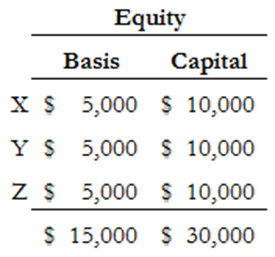 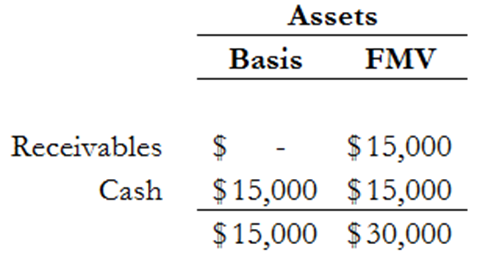 87
§751(b)(1)
Example 8 - Tax:
Compare the partner's FMV ownership of each asset before the distribution to the partner's FMV ownership of each asset after the distribution, and note the extent to which (s)he was overpaid or shortchanged as it relates to each asset.
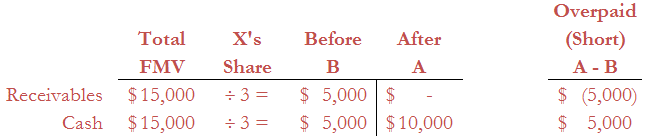 88
§751(b)(1)
Example 8 - Tax:
X is deemed to have distributed that which the partner was shortchanged. ($5,000 worth of receivables)

X takes XYZ's basis in the receivables, $0.

X's outside basis of $5,000 is decreased by the $0 transferred basis in the receivables “distributed”.
89
§751(b)(1)
Example 8 - Tax:
X is deemed to have exchanged $5,000 worth of receivables for the excess $5,000 cash (§ 751 or § 741 property) received in the actual distribution.

Amount realized, $5,000 cash minus $0 basis in receivables equals $5,000 of ordinary income to X.

Amount realized, $5,000 in receivables, minus basis in the excess property given up $5,000 in cash, equals $0 ordinary income to XYZ.

XYZ takes a $5,000 FMV basis in the receivables.
90
§751(b)(1)
Example 8 - Tax:
The remaining portion (non-excess portion) of the § 751 & § 741 assets distributed is taxed under the general rules.

$5,000 cash received Less of X's $5,000 outside basis results in no capital gain or loss to X.
91
§751(b)(1)
Example 8 - Tax:
X recognizes $5,000 of ordinary income and is left with no basis in her partnership interest, which was terminated.

XYZ takes a FMV basis in the receivables, and its balance sheet looks like this:
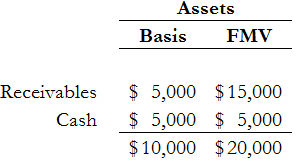 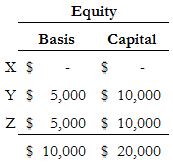 92
§751(b)(1)
Statements Required:
A partnership that distributes § 751 property to a partner in exchange for his or her interest in other partnership property, or distributes other property in exchange for any part of the partner's interest in § 751 property shall submit with its return for the year of the distribution a statement showing the computation of any income, gain, or loss to the partnership under the provisions of § 751(b) and the Regs
The distributee partner shall submit with his or her return a statement showing the computation of any income, gain, or loss to him or her.
93
§751(b)(1)
Statements Required:
Each statement should set forth:

the date of the sale or exchange:

the amount of any gain or loss attributable to § 751 property: and

the amount of any gain or loss attributable to capital gain or loss on the sale of the partnership interest
94